Analog Haberleşme Dersi 7. Hafta
Ankara Üniversitesi Elmadağ Meslek Yüksekokulu
Öğretim Görevlisi : Murat Duman
Mail: mduman@ankara.edu.tr
Ders Kitabı: Analog Haberleşme (Ahmet Kayran)
Haberleşme sistemlerinde distorsiyonun düzeltilmesi
Transmisyon yolunda zayıflama, yolun uzunluğuna ve sinyalin frekans
bileşenlerine bağlı olarak değişir. Örneğin; bir konuşma naklinde, konuşma
sinyalindeki yüksek frekanslı bileşenlerin çok fazla zayıflaması konuşmayı bozar. Bu
nedenle, zayıflamanın tüm frekans bileşenleri için eşit olması istenir. Bunu
sağlamak, yani bozulmayı düzeltmek için, yolun sonuna frekansa bağlı
zayıflamayı düzeltici bir devre konur.
Dengeleyici olarak adlandırılan bu düzen hattın tersi bir değişim gösterir. Böylece, tüm frekans bileşenleri için aynı zayıflatma karakteristiği olan bir zayıflatma elde edilir. Sonuç olarak, sinyalin çeşitli frekans bileşenlerinin farklı zayıflatılması önlenir. Genlikteki bozulmaya ek olarak fazdaki
bozulmada düzeltilmelidir.
Transmisyon zayıflaması
Transmisyon zayıflaması, aynı iki fiziksel büyüklüğün oranı ile temsil edildiği
taktirde boyutsuz bir sayı olarak elde edilir. 
Desibel oranları: Tarihsel olarak desibel terimi ilk olarak telefon tekniğinde
kullanıldı. Daha sonra tüm haberleşme alanında transmisyon zayıflaması
faktörünü belirlemek amacıyla kullanılmaya başlandı. Desibel ölçümü iki güç 
seviyesinin karşılaştırılmasına dayanır. Sinyal kazancının karşılaştırma
amacıyla kullanılmasını incelemek için aşağıdaki şekli ele alalım:
P₁ = Giriş sinyalinin kuvvetlendirici girişine uyguladığı güç
P₂ = Kuvvetlendiricinin çıkışındaki yüke uygulanan güç
G = Mutlak güç kazancı, olmak üzere → G = P2/P1
Desibel (dB) güç kazancı GdB desibel cinsinden GdB = 10log10(P2/P1) olarak tanımlanır.
P2 > P1 ise G > 1 ve GdB > 0  
P2 < P1 ise G < 1 ve GdB < 0  olur.
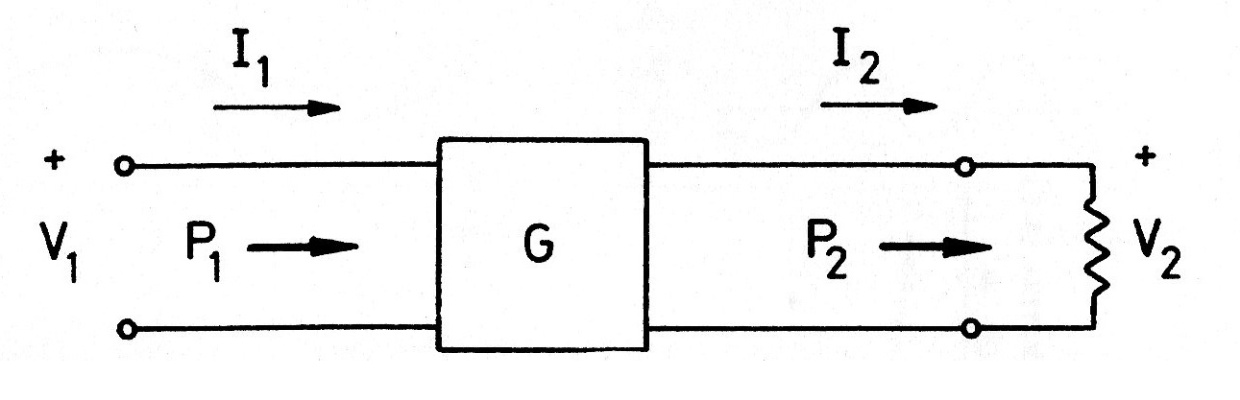 Her ne kadar desibel formunda tanım güç oranları ile ilgili ise de, eşdeğer
tanımı voltaj ve akım oranları biçiminde de yazmak mümkündür. Farz
edelim ki, çıkış gücü R direnci üzerinde harcansın. 

Ayrıca sistemin giriş direnci de R olsun.

Buna göre desibel kazanç, V₁ ve V₂ gerilimleri cinsinden:
GdB = 10log10 [ (V22/R) / (V12 / R) ] = 10log10 [ (V2 / V1) 2] = 20log10 [ (V2 / V1) ]
yazılabilir.
Özetle desibel kazanç,
Gerilim cinsinden: GdB  = 20log10 [ (V2 / V1) ] ,
Akım cinsinden: GdB  = 20log10 [ (I2 / I1) ] olarak elde edilir.
Akım ve gerilimler, desibel kazanç cinsinden aşağıdaki şekilde yazılabilir:
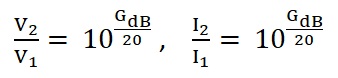 Referans seviyeleri: Desibel tanımına dikkat edilecek olursa, desibel
mutlak bir birim değildir. Bir büyüklüğün bir diğeri ile karşılaştırılmasıdır.
O halde, örneğin, bir işaretin seviyesinin 6 dB olduğunu söylemek,
referans seviye belirtilmedikçe bir anlam ifade etmez. 

Bununla birlikte, 1 miliwatt (mW) referans seviyesi üzerinde 6 dB işaret
seviyesi doğru olan ifadedir. Hangi referans seviyesine göre desibel
ölçümü yapıldığı kısaltma ile gösterilir.
Örneğin; 1 mW standart referans alınırsa, dBm güç seviyelerini 1 Mw
seviyesine göre ifade eder. O halde, dBm güç seviyesi şöyle tanımlanır:

Vericiler gibi yüksek güçlü uygulamalarda 1 Watt (W) standart seviye
olarak kullanılır. Dbw desibel değerini bu seviyeye göre gösterir.
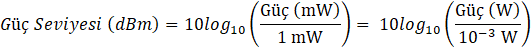 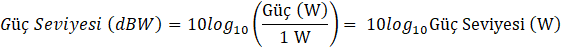